Dahno DRUMP
Programming language
WHY?
I always want to learn drum
Designed for people who can’t read music
	but know how to code
Programmer can do all things
Standard drum set
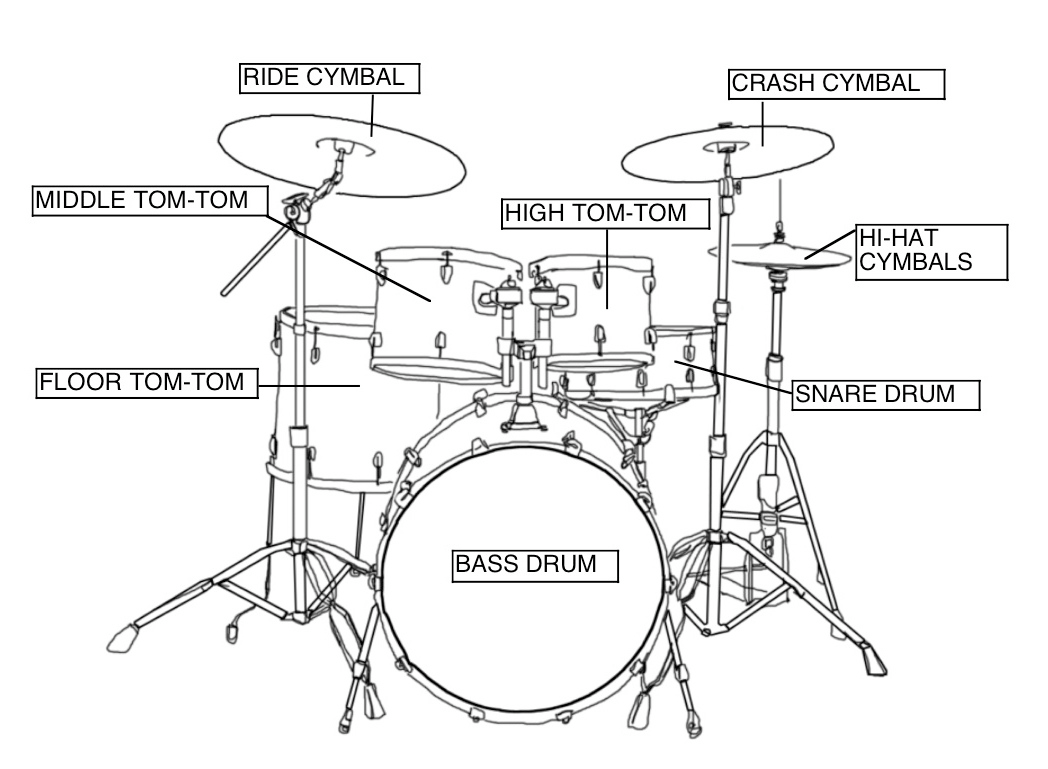 Input / Output:
Input:
Instrument name ( beat ) * loop counts
Instrument name: Bass / Floor / Snare / High/ Hihat / Crash / Ride
Beat : take input from 1 to 4, indicate frequency in every 4 beats
Loop counts : how many times it’s repeating
Output:
Beautiful drum music
Timing
The tempo of the song you created is controlled by the time signature you enter at the beginning of your program
The clock is set to that speed
Each clock edge is 1 beat
Language Description:
Every function represent 4 beats
Use loop function to make those 4 beats repeat  ( * num )
Num = how many time you want to repeat
Not case sensitive 
Comments follow by  ‘ % ’
Syntax:
Reserved Words:  
Bass / Floor / Snare / High/ Hihat / Crash / Ride / Middle
Operators:
 *
Variable Types:
Instrument names /  Frequency / num
B.N.F
<Main> ::= <functions>|<comments>
<variable name> ::= <A-Z> | <a-z> <0-9>
<functions> ::= <built in functions>
<built in functions> ::= <Snare> | <Hihat> | <Bass> |<Crash> | <Ride> | <Floor> | <High>
<frequency> ::= <0-4>
<comments> ::= % comment content
Examples:
Snare ( 1,2,3,4 ) * 1


Bass ( 1,2,3,4 ) * 2
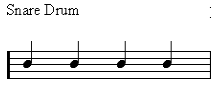 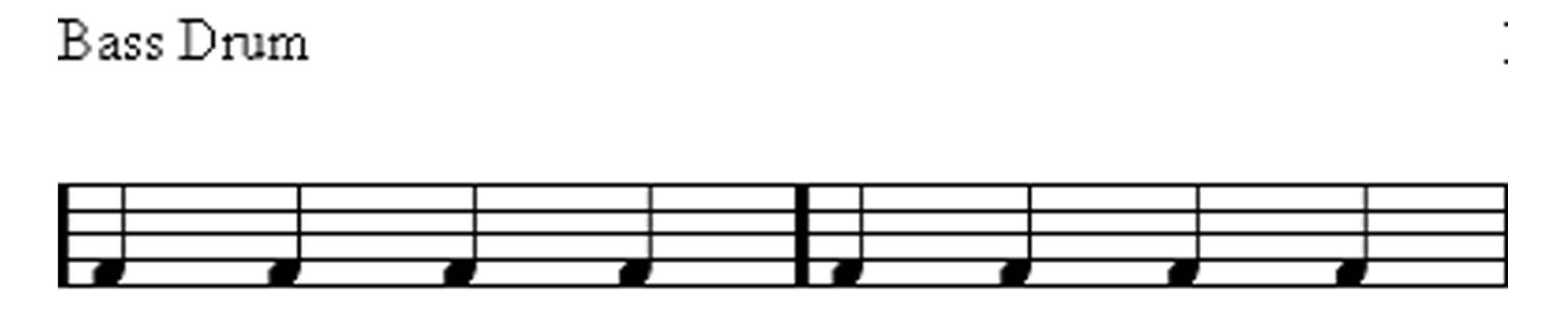 Crash ( 1,2,3,4 ) * 3
   Base ( 1 ) * 3  
   snare ( 3 ) * 3
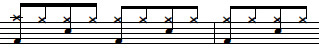 Sample Programs:
Main(){
Snare(  3 ,4 ) * 5
Bass( 1  , 3  ) * 10
Hihat( 2,4 ) * 5
}
% it will sound like “donts da donts da”